T  comme     	Horaires de travail VILLAROCHE
H
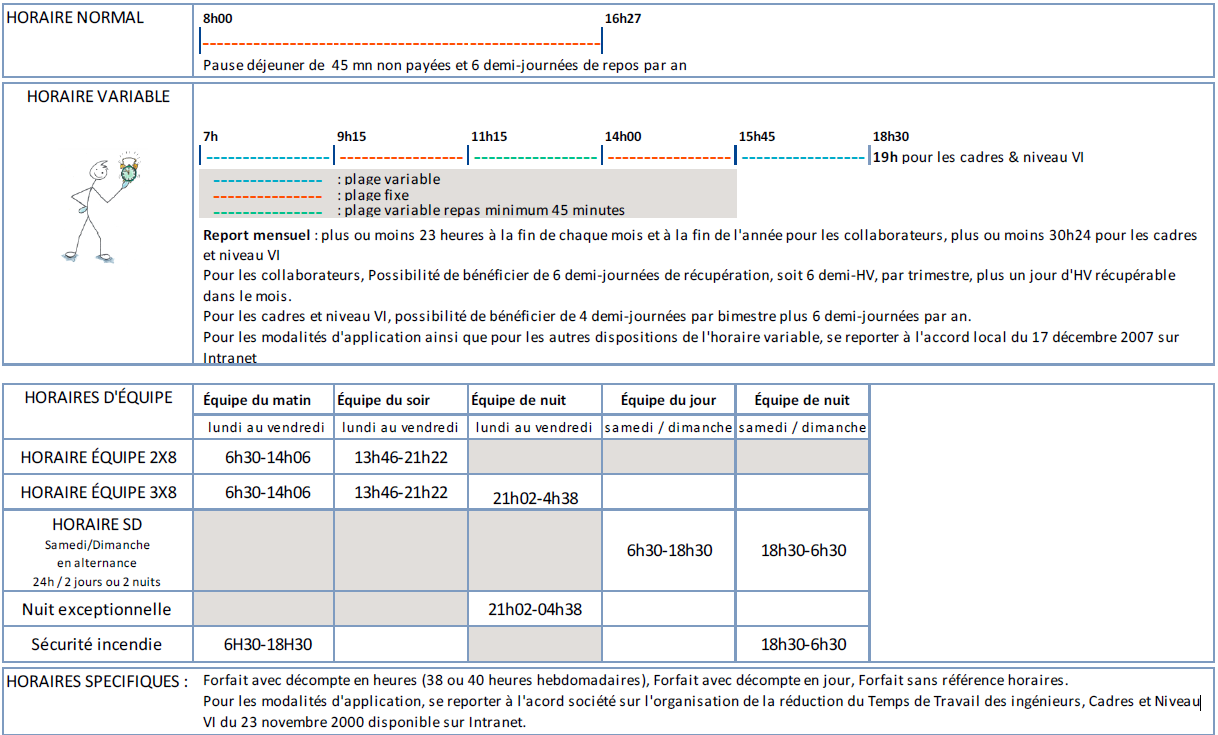 1